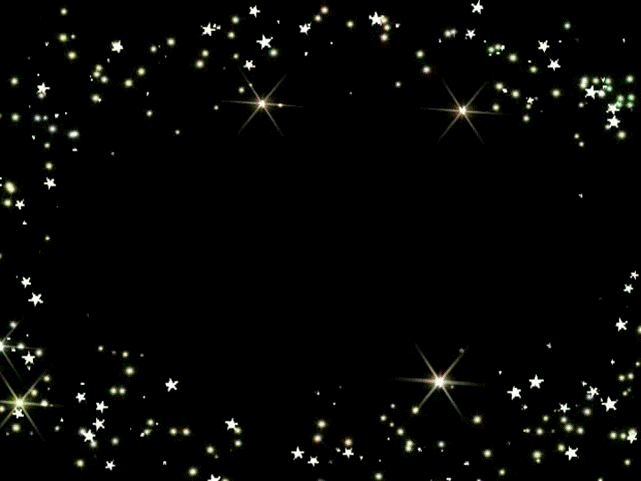 Интерактивная викторина для учащихся 6-7 классов
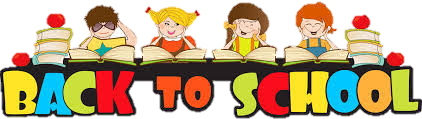 Автор:
Ольга Михайловна Степанова
учитель английского языка 
МБОУ «Цивильская СОШ №1 
имени Героя Советского Союза М.В. Силантьева»
города Цивильск Чувашской Республики
2017
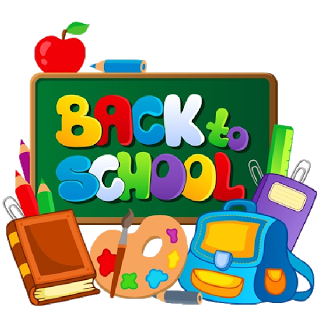 September is here
And so is fall.
So welcome children
Welcome all.
I hope vacation
Was real fun.
And that you're glad
______________ has begun.
School
School bells are ringing, loud and clear;
Vacation's over, school is here.
We hunt our pencils and our books,
And say goodbye to fields and brooks,
To carefree days of sunny hours,
To birds and butterflies and flowers.
But we are glad school has begun.
For work is always mixed with fun.
When autumn comes and the ______________ is cool,
Nothing can take the place of school.
weather
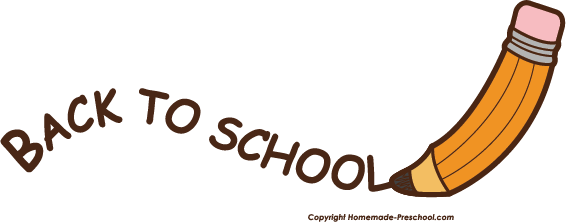 Crayons, ruler, scissors too,
And yes a little Elmer's glue
Paper, pencils, in my bag…
Wonder what made mom so sad?
Trapper keeper, nice and neat
Will it really stay this clean
On my back a pack I carry
In it, all my treasures!
Today I'll be
Just watch and see
One __________ higher!
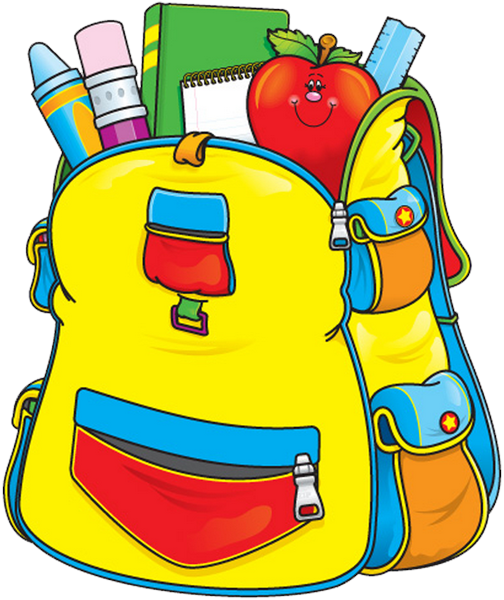 class
Miss was at the blackboard writing with the chalk,
When suddenly she stopped in the middle of her talk.
She snapped her fingers – snap! snap! snap!
Pay attention 
children and 
I’ll teach 
you how 
To _________....
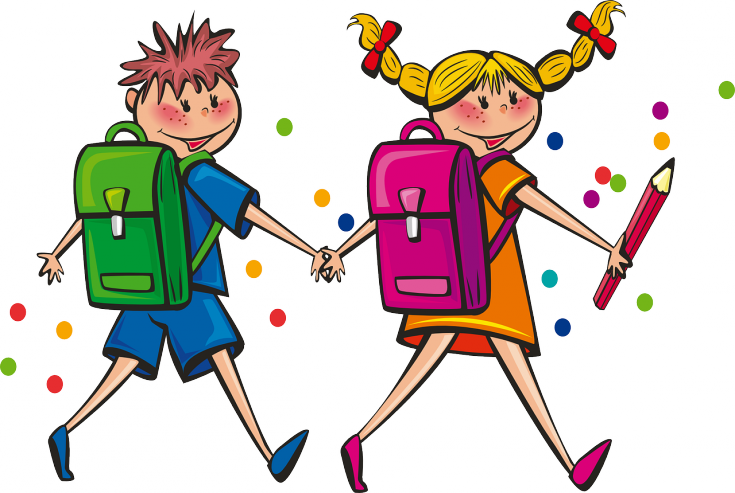 rap
Knowledge
School is something,
we must all embrace.
_______________ we need,
to seek out and chase.
Subjects and teaching styles,
are plentiful and vary.
Just like the backpacks,
we all need to carry.
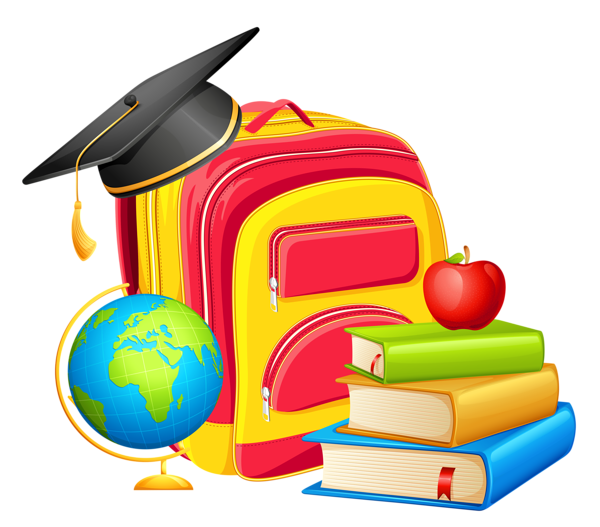 Sports, clubs, and activities,
at every single turn.
So much to do,
study and learn.
To get the most from school,
we should consistently attend.
Around each corner,
there’s always a ________.
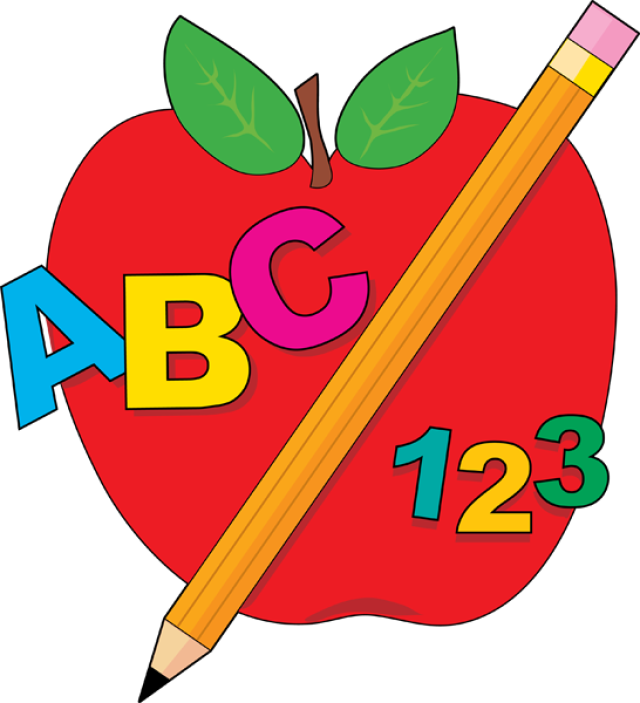 friend
teachers
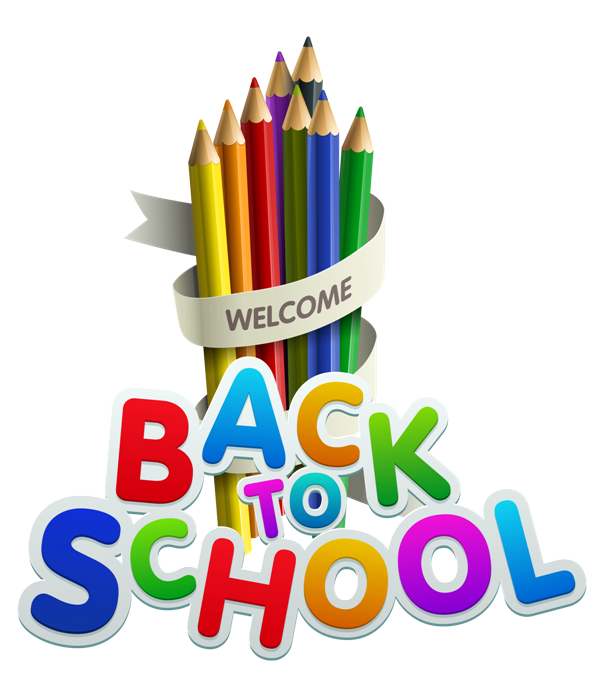 Our favorite ______________ ,
are friendly and kind.
Their passion and job,
to expand every mind.
School is something,
we must all embrace.
Just remember to learn,
at your own pace.
Close the bar-b-que
Close the sun
Close the home-run-games we won
Close the picnic
Close the pool
Close the summer
Open ________
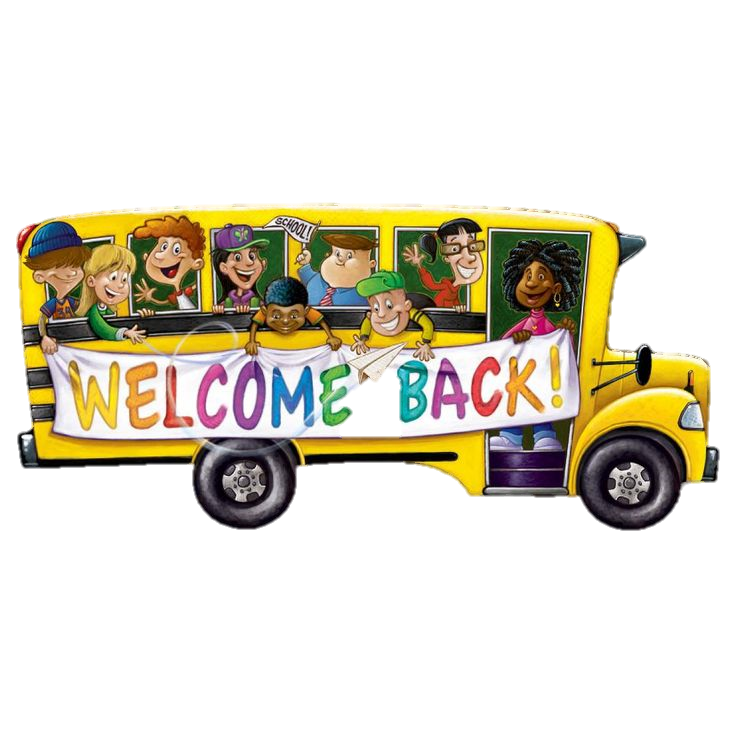 school
Today I hurry off to school,
To work and learn and play
I'm in a brand new grade this year.
What a happy ______ !!!
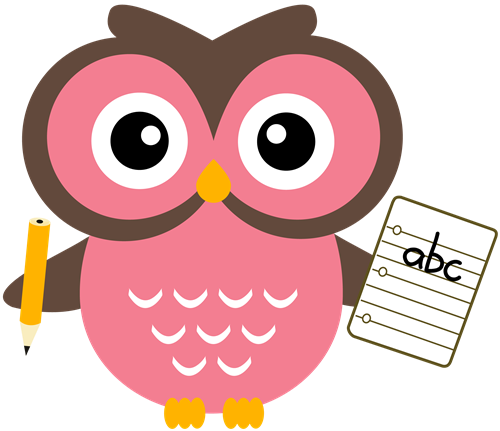 day
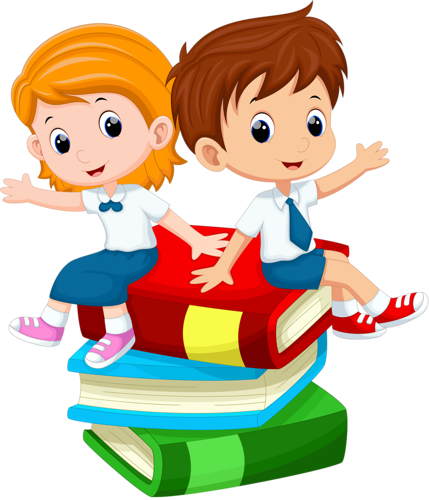 I'm finally going to school this year,
and now the big day's almost here.
I'll learn to write 
and count and read -
Only two more days till _________ .
school
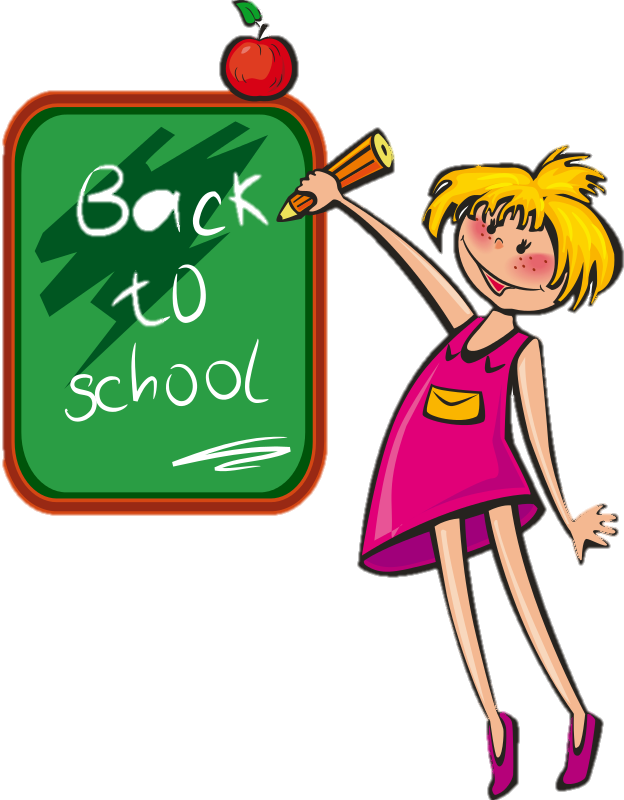 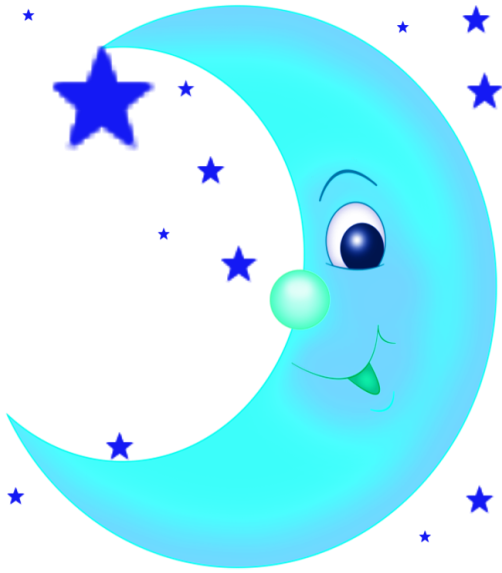 I got new pants and shirts and socks,
a brand-new red and blue lunch _______ ;
I'll paint and sing and dance and play--
Only one more day fill school.
box
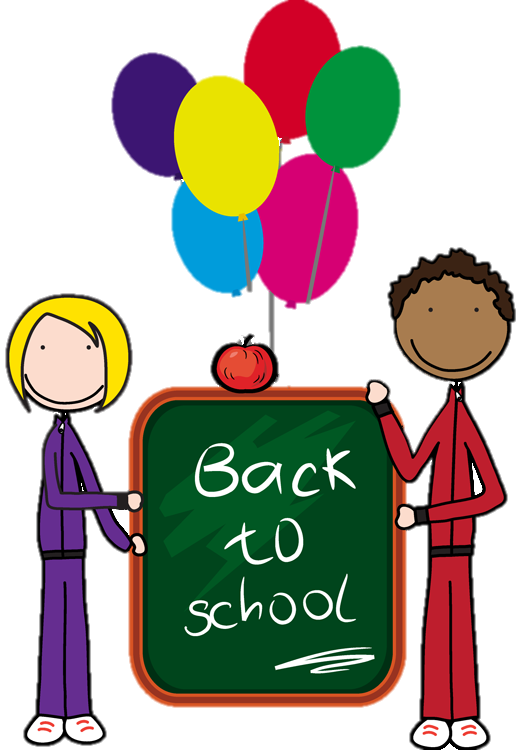 My hair is washed, my sneakers squeak,
I'm so excited, I can hardly speak!
New things to do, new  _________        to meet--
Hooray! It's the first day of school!
friends
What a lot of things to see,
On the way to school!
Chipmunks running up a tree,
On the way to school.
Sparrows busy building nests,
Robins smoothing                                               down their vests,
What a lot of things 
to see,
On the ______                                                                           to school!
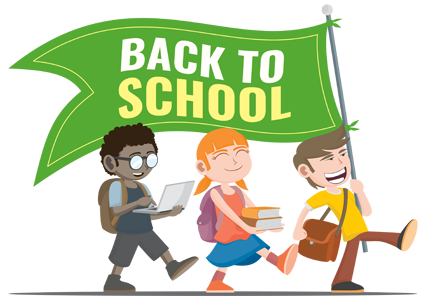 way
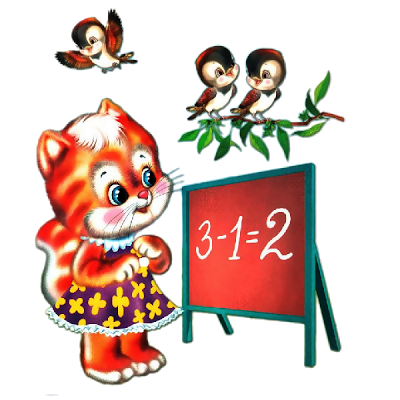 What a lot of things to do,
On the way to school!
Act like monkies at the zoo,
On the way to school!
Jump in puddles, climb a tree,
Cross the __________  so carefully,
What a lot of things  to do,
On the way to school!
street
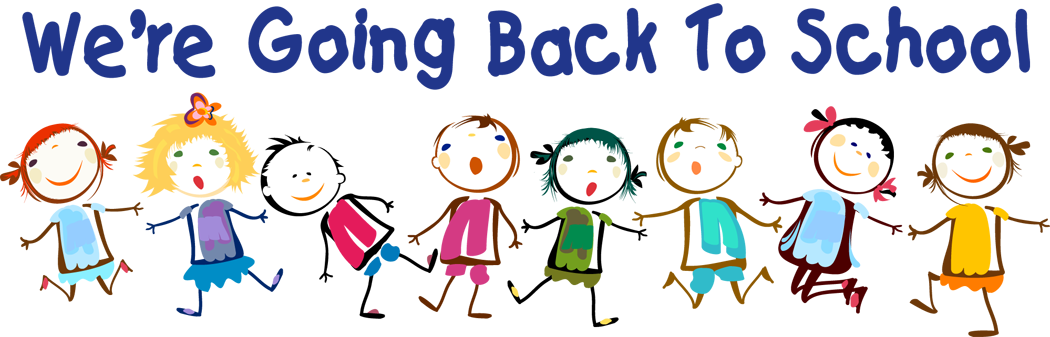 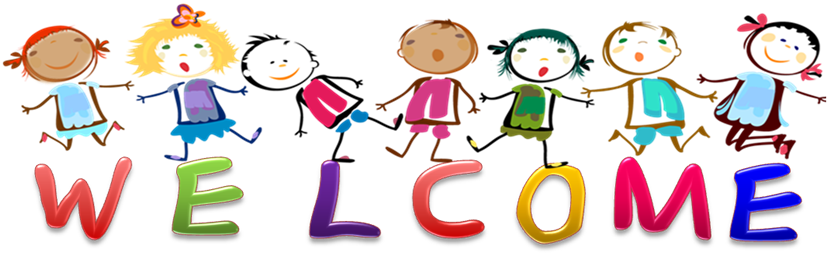 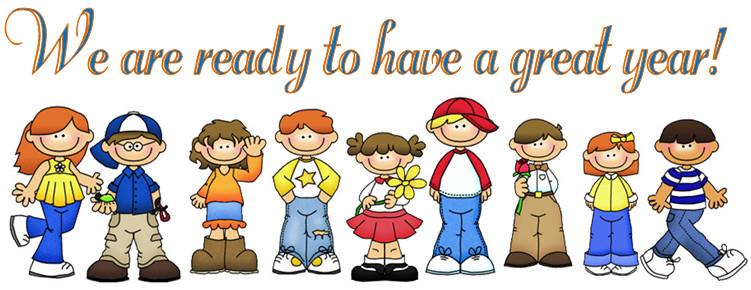 Источник
Welcome back to school http://www.tooter4kids.com/classroom/back_to_school.htm 
12 great poems for back to school http://teachingrocks.ca/the-tuesday-12-12-great-poems-for-back-school/ 
On the way to school http://www.dltk-teach.com/books/onthewaytoschool.html 
Изображения взяты на сайте    http://yandex.ru	
Условия использования сайта https://yandex.ru/legal/fotki_termsofuse/